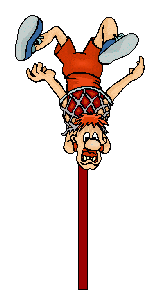 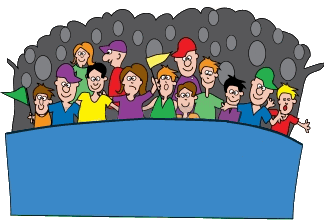 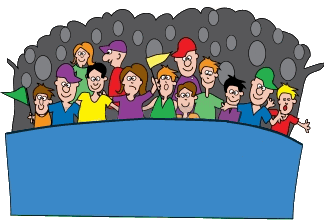 PROJECT 3
UNIT 3

 
Tomašević Snežana
January, 2108
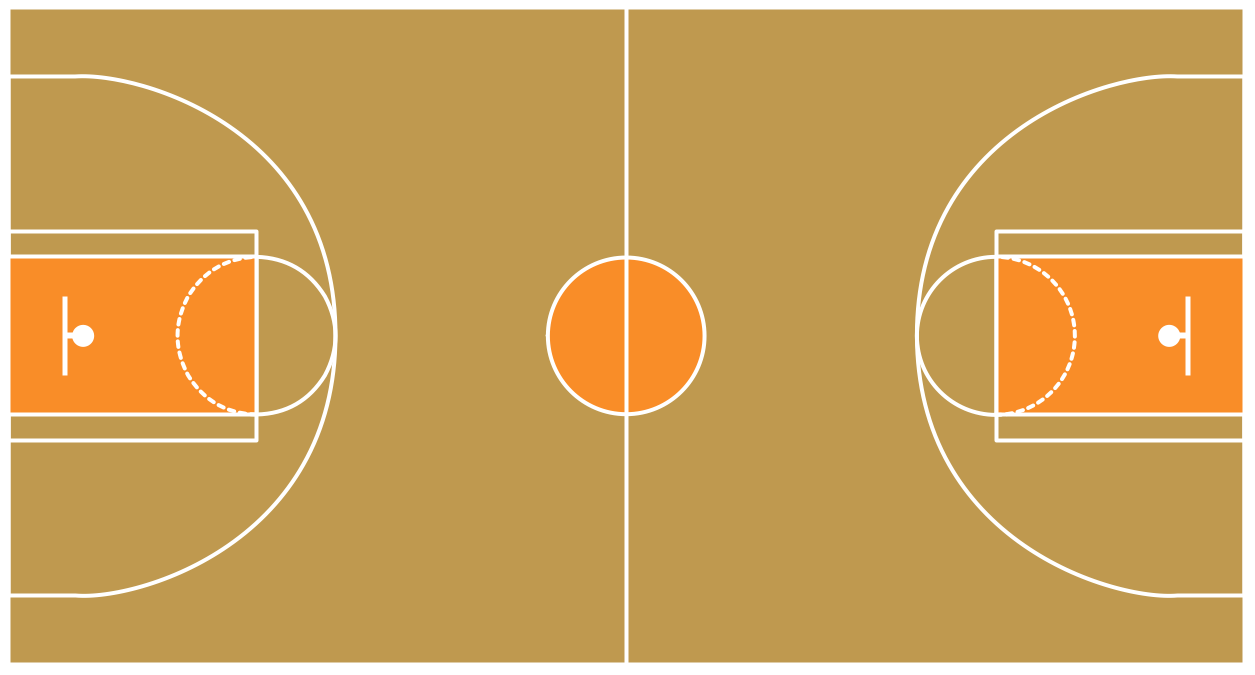 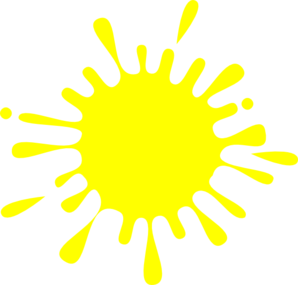 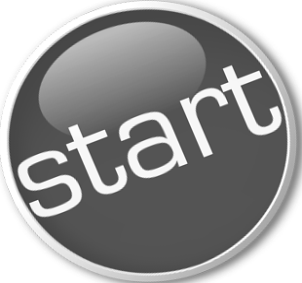 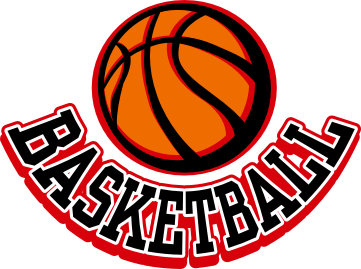 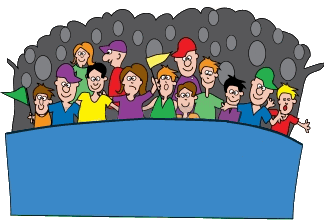 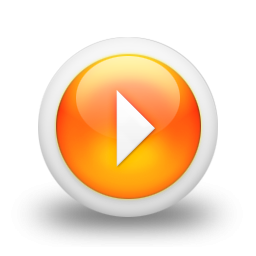 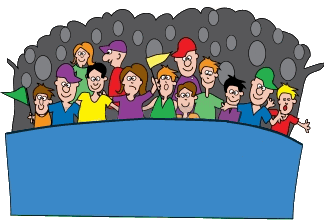 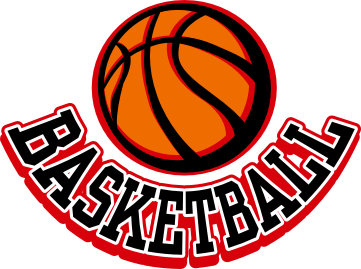 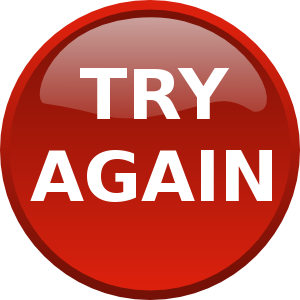 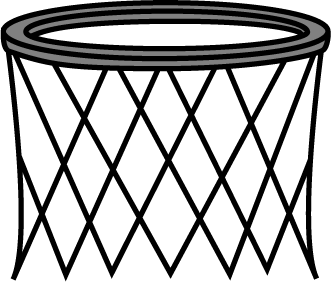 There was a loud ______in a car park yesterday and everyone ran into the buildings.
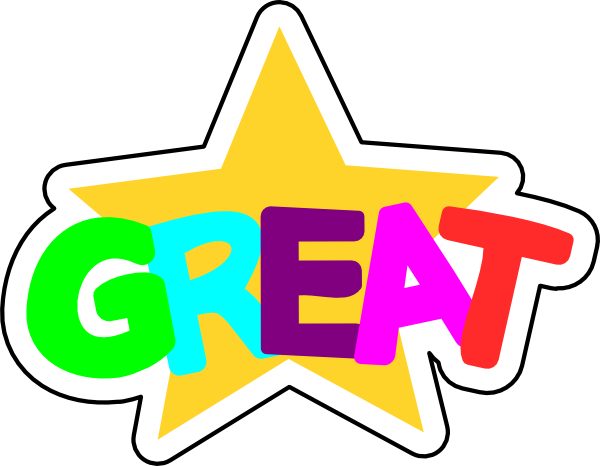 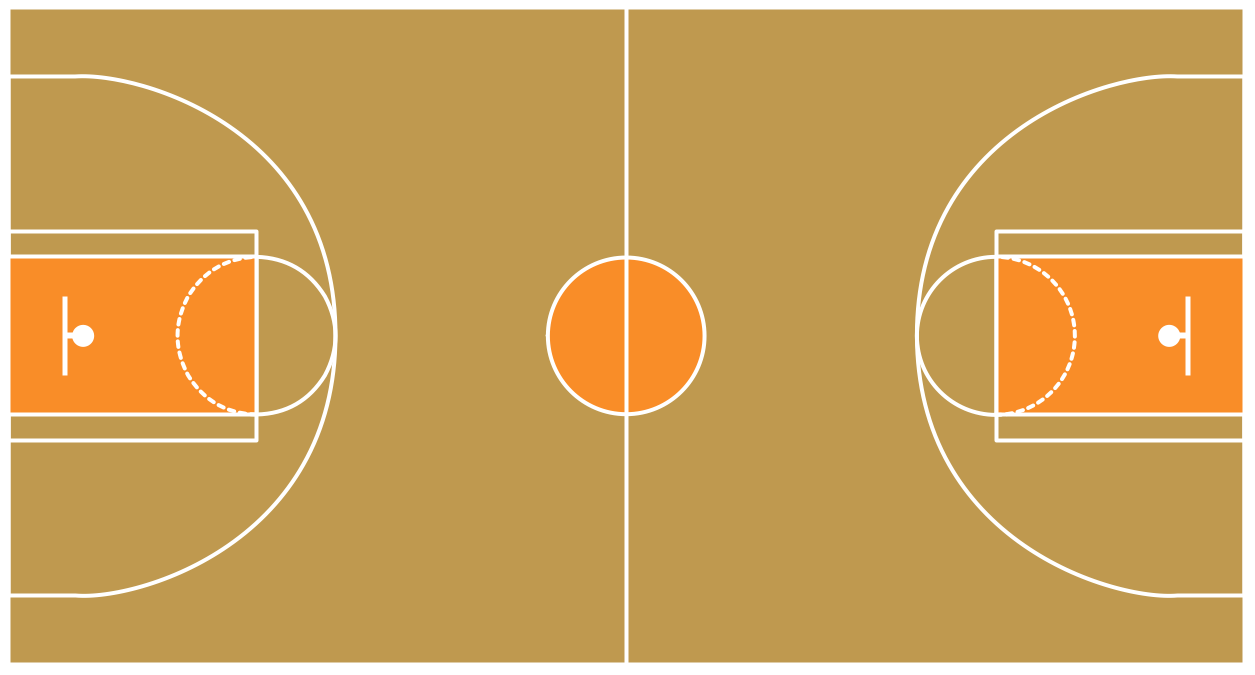 NATURAL DISASTER
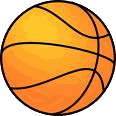 flood
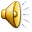 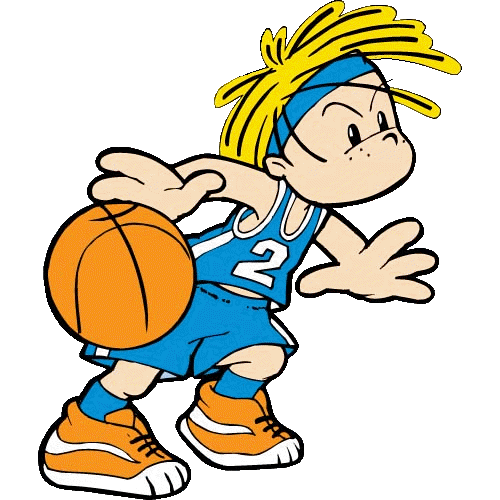 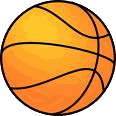 explosion
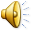 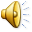 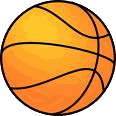 lightning
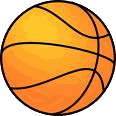 wind
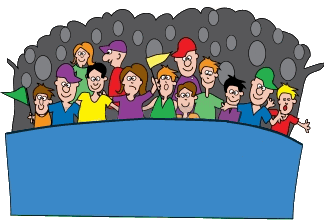 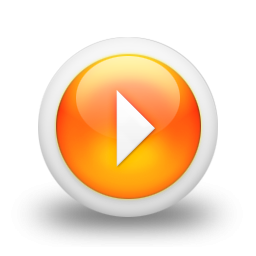 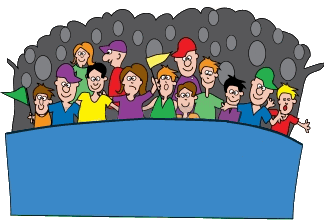 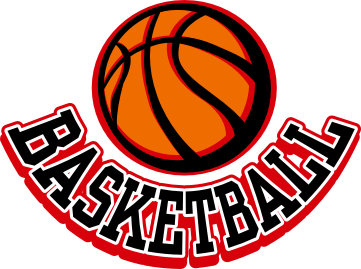 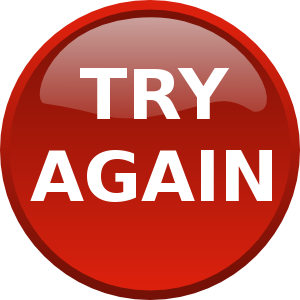 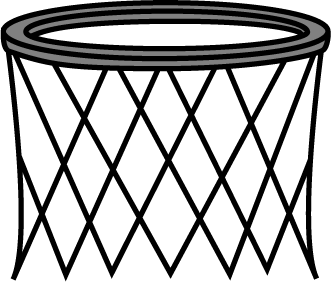 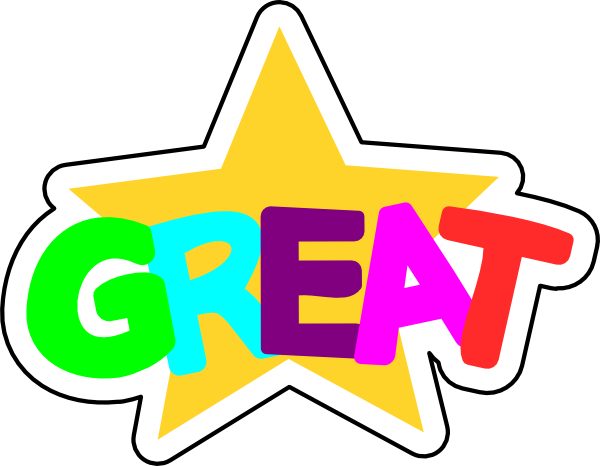 The room where food is kept, prepared and cooked is a______.
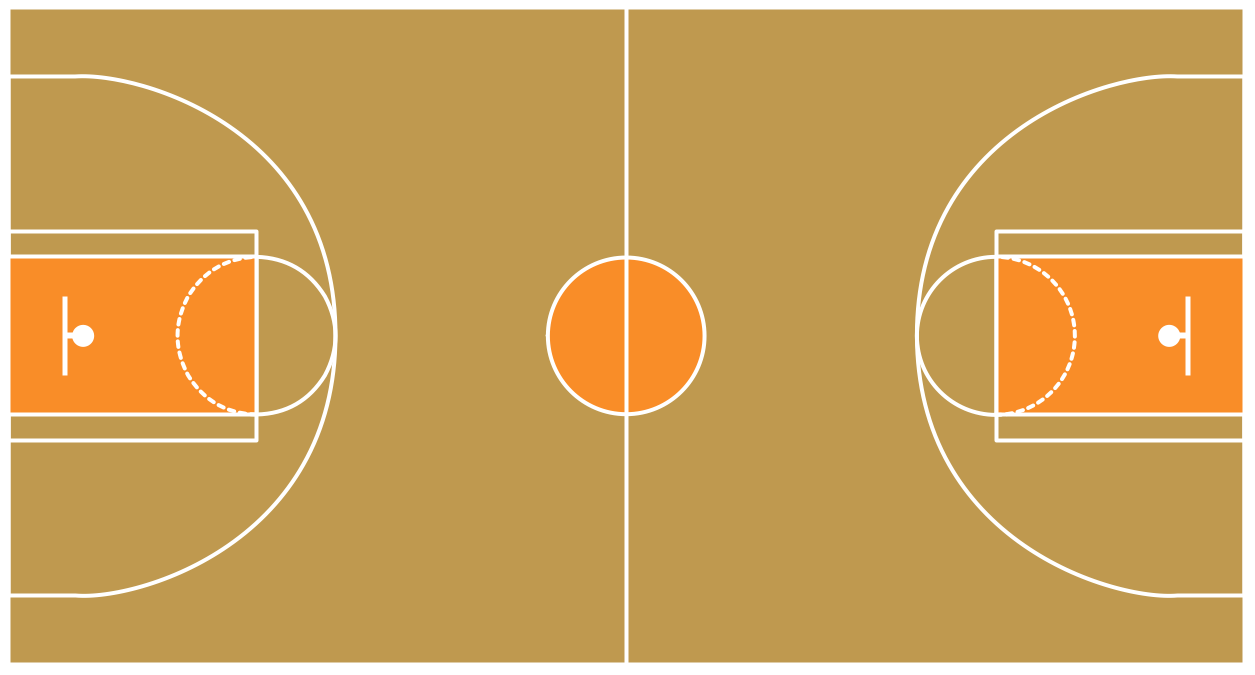 HOUSE
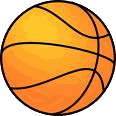 dining room
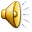 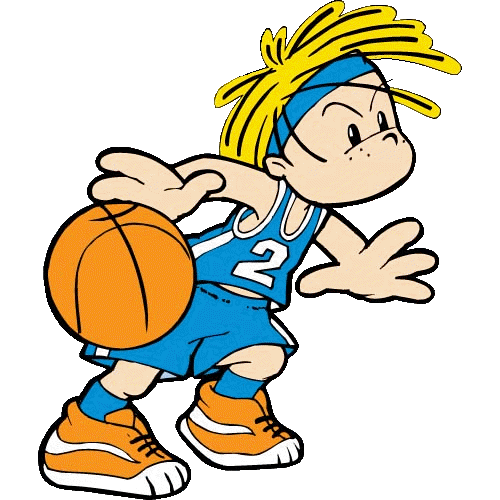 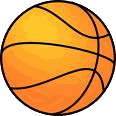 garden
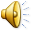 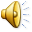 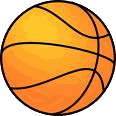 kitchen
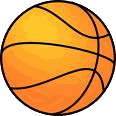 bedroom
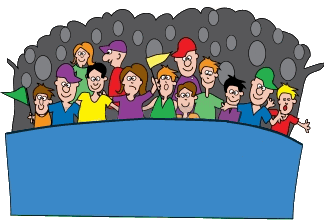 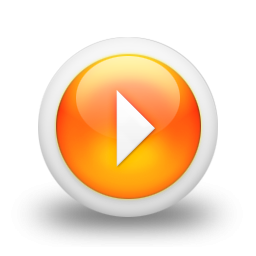 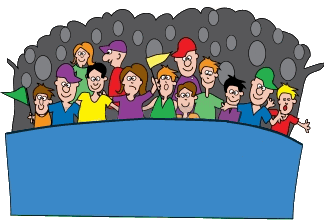 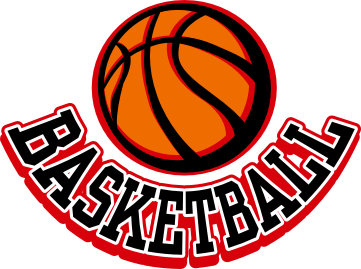 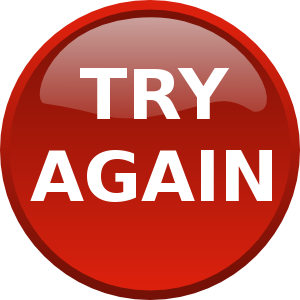 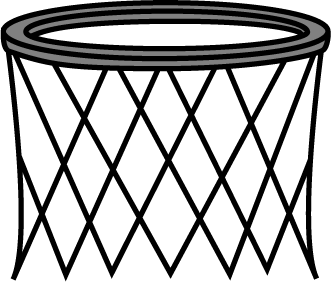 Linda ______ the potatoes at 7 o’clock last night.
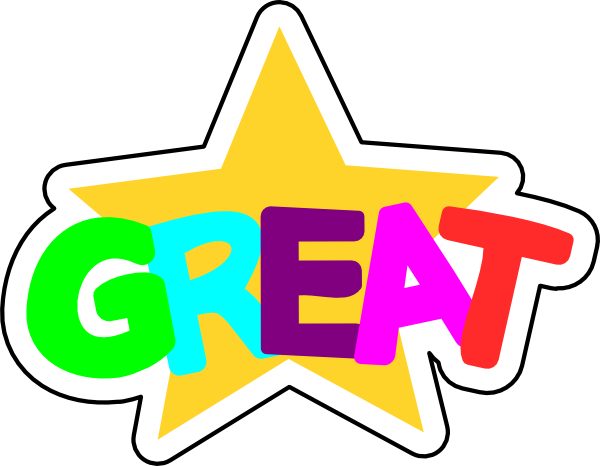 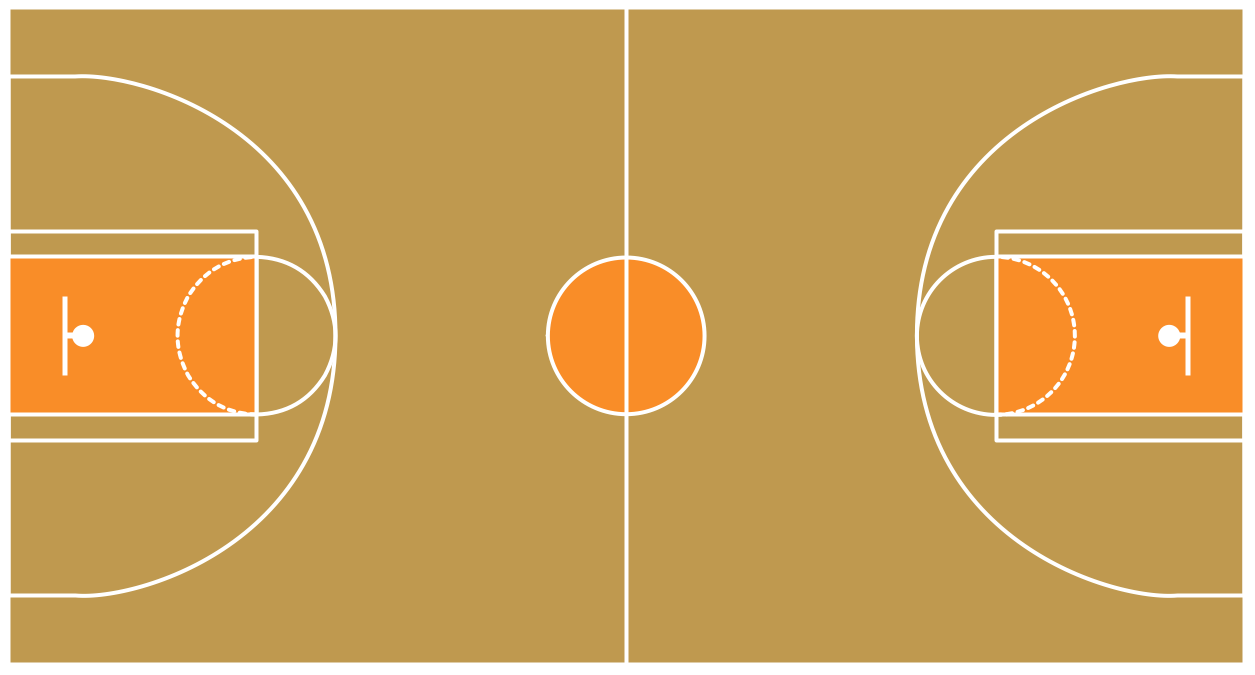 PAST CONTINUOUS  TENSE
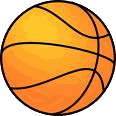 peeling
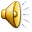 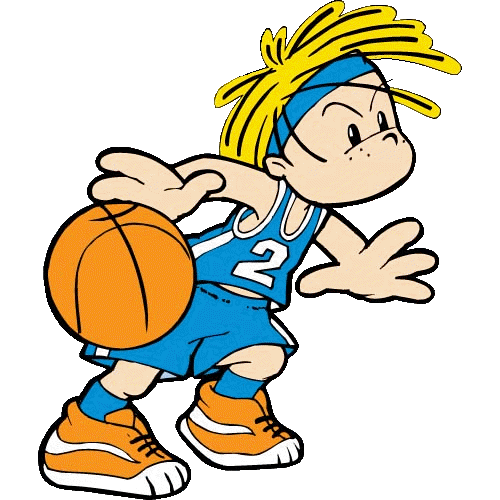 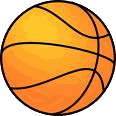 were peeling
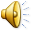 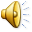 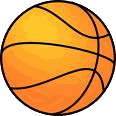 was peeling
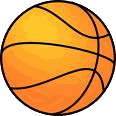 peeled
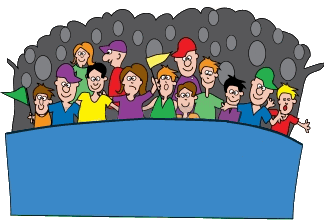 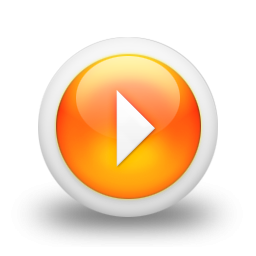 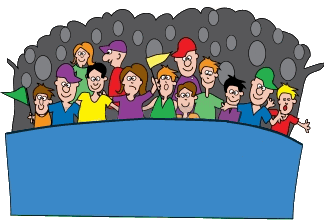 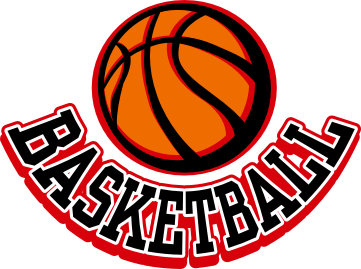 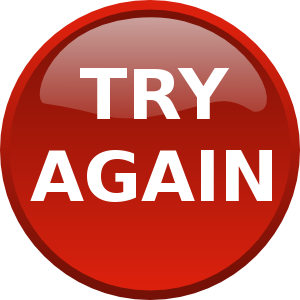 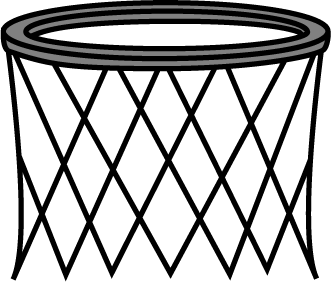 You mustn't stand under a tree when there is______________.
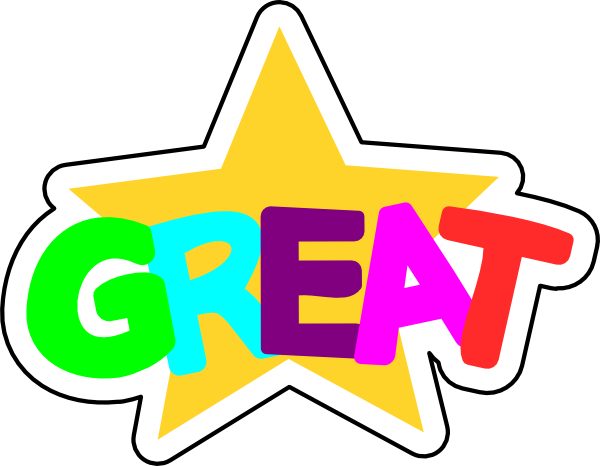 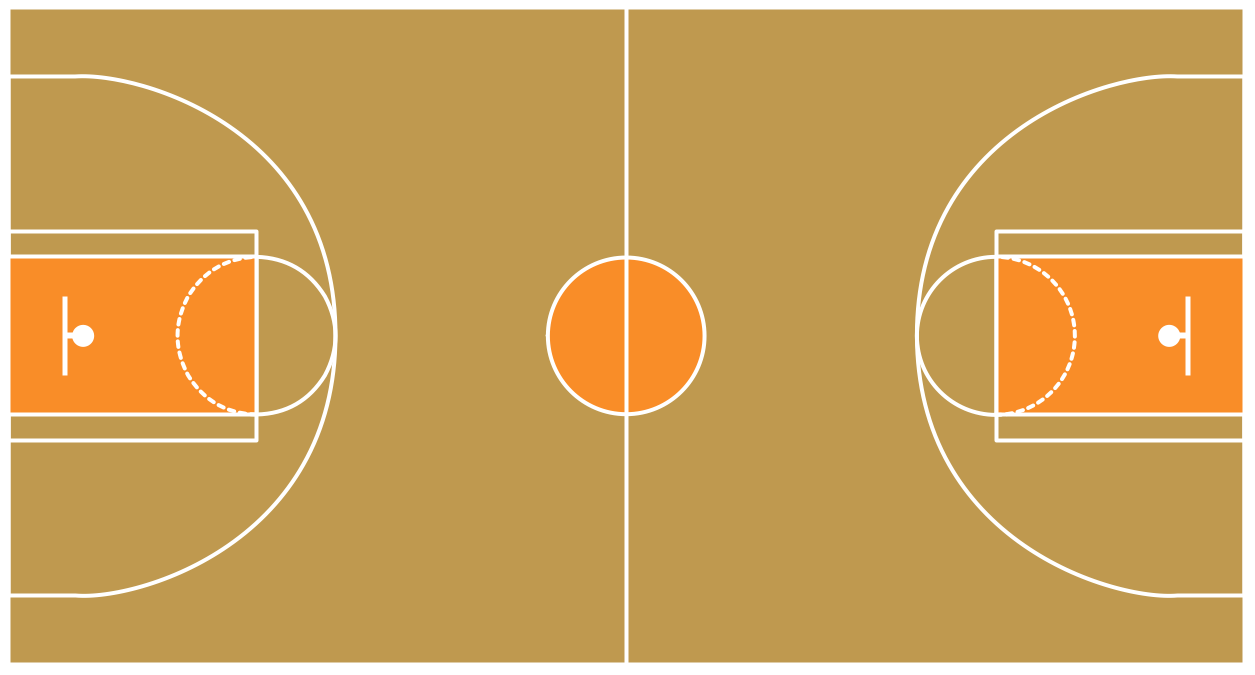 NATURAL DISASTER
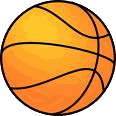 lightning
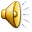 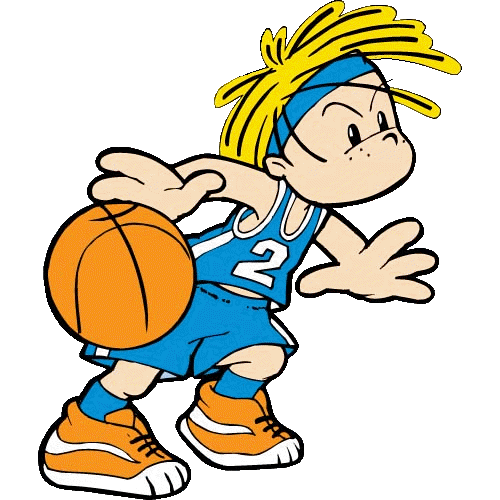 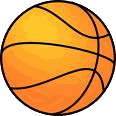 tsunami
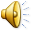 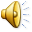 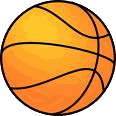 flood
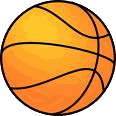 avalanche
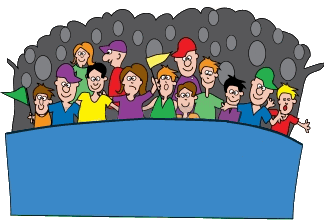 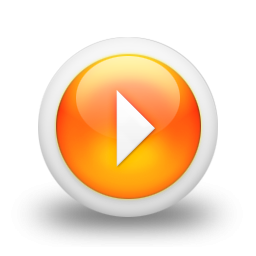 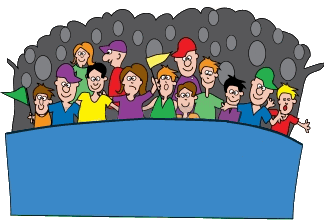 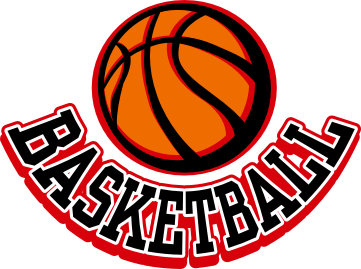 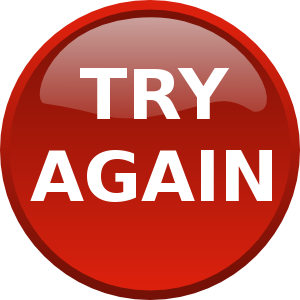 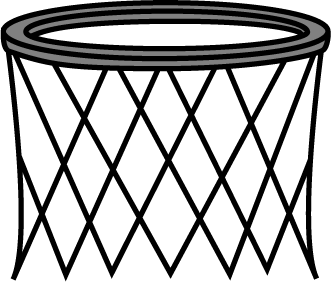 Bob _____five minutes ago.
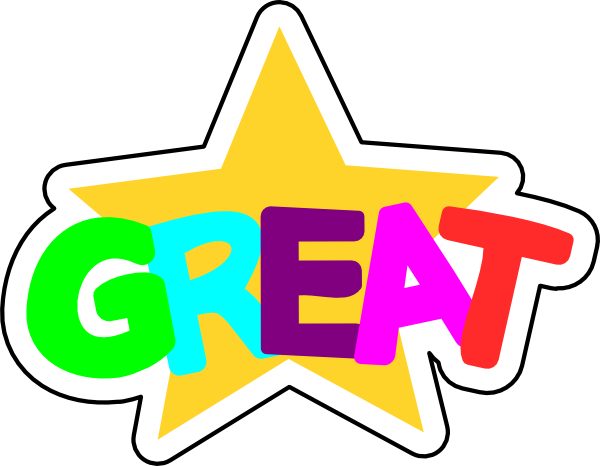 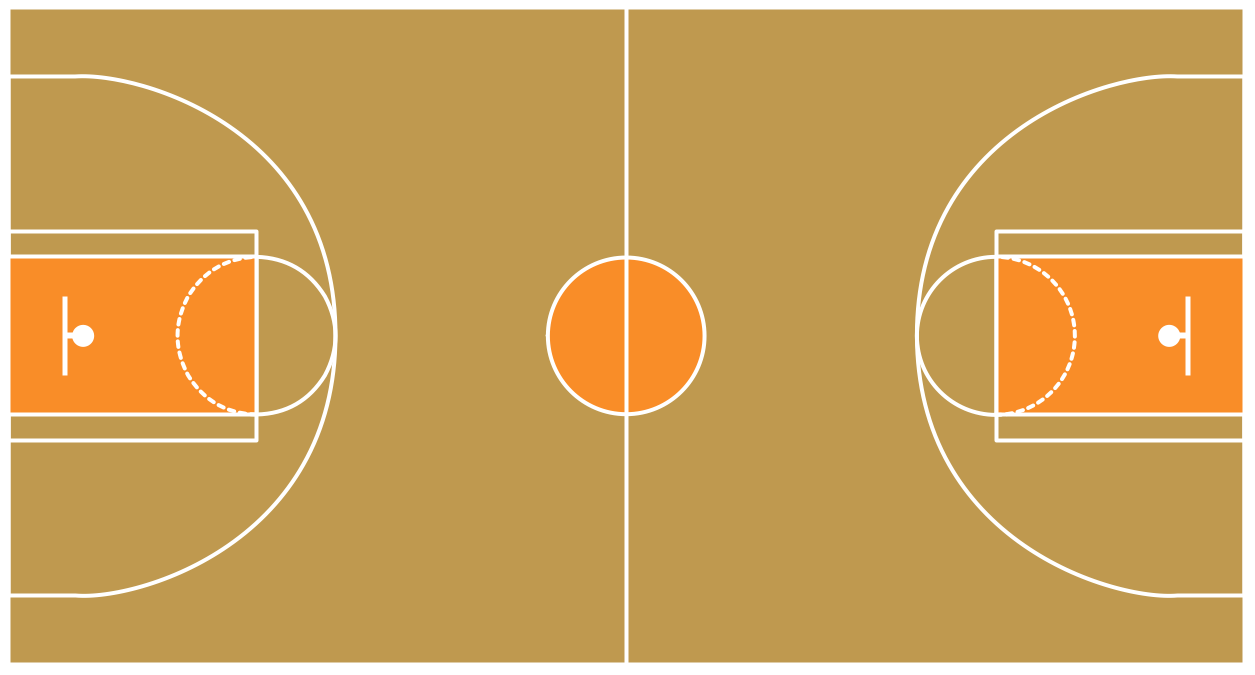 PAST SIMPLE – signal word “…ago” (it is a finished past action)
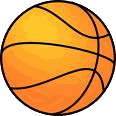 leaved
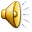 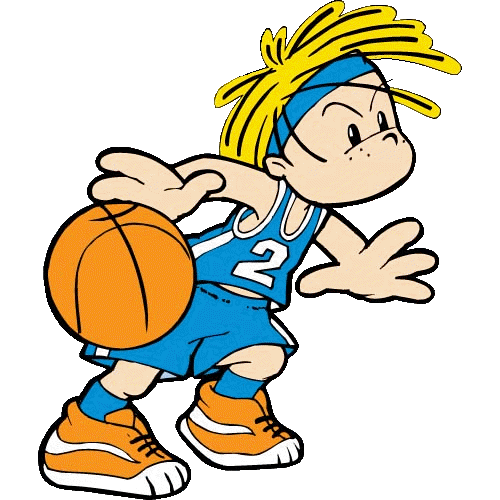 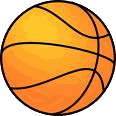 leaves
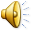 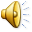 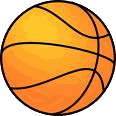 was leaving
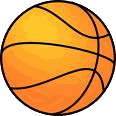 left
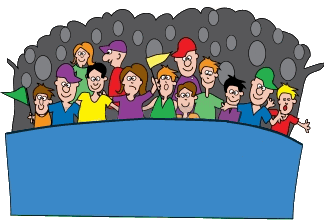 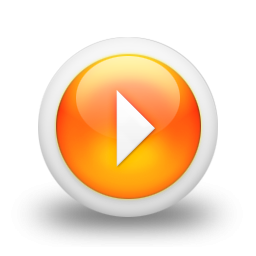 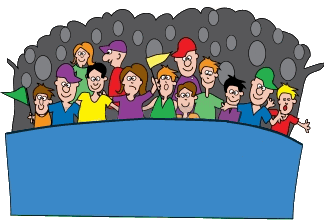 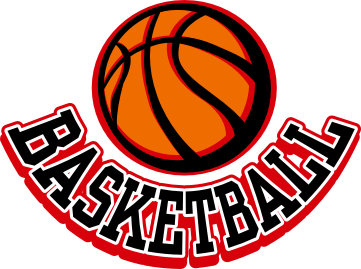 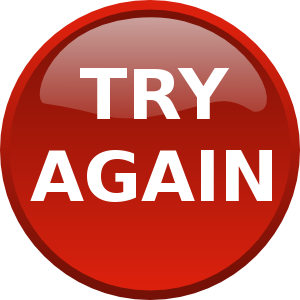 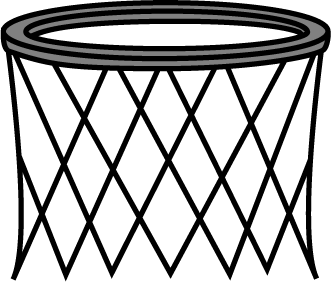 The room used for shower, washing hands and brushing teeth is a_____.
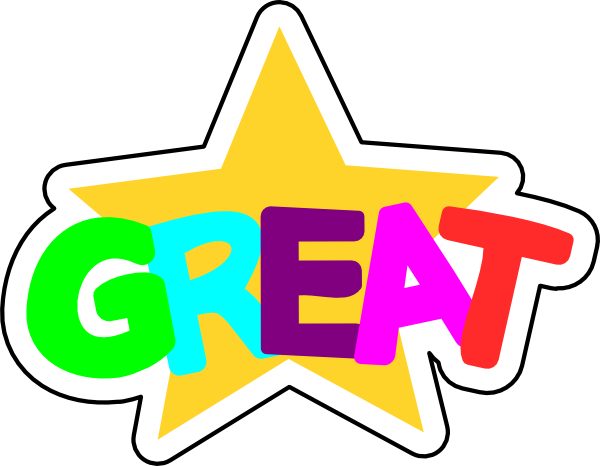 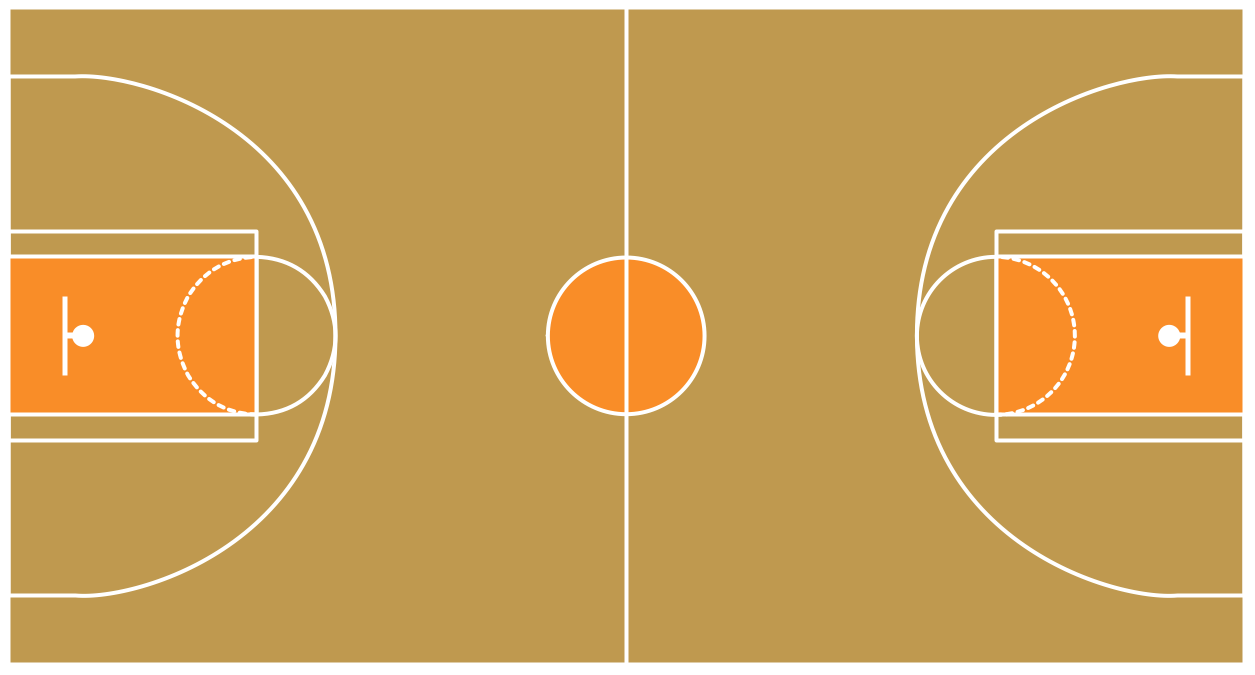 HOUSE
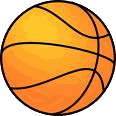 bedroom
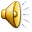 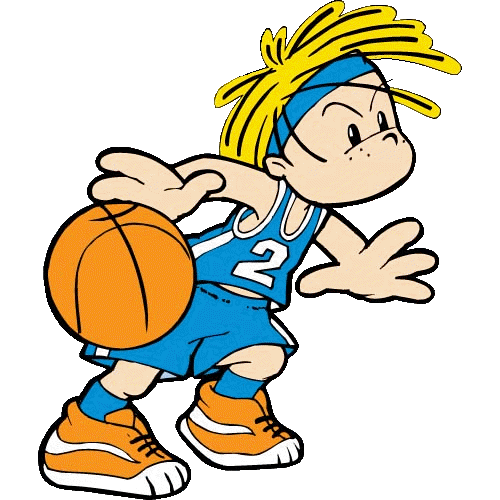 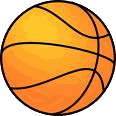 bethroom
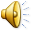 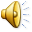 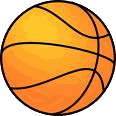 batroom
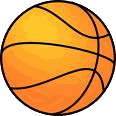 bathroom
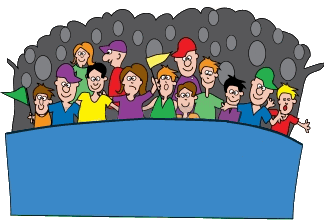 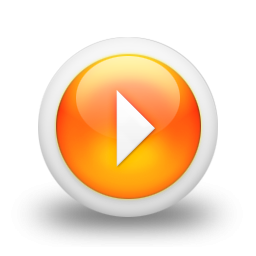 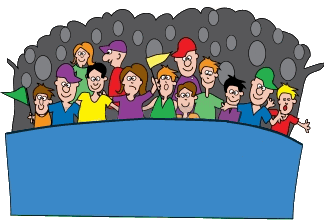 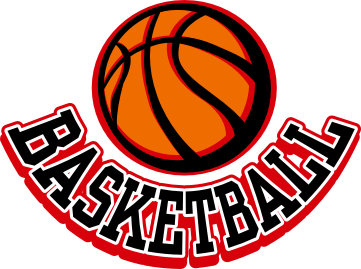 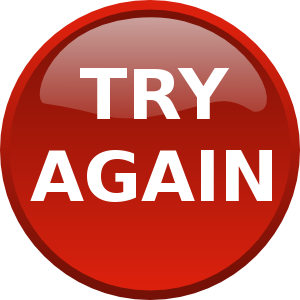 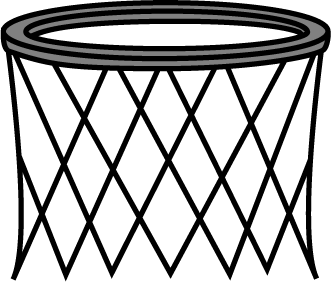 If here is a bad ___________in a own the people have to travel by boat!
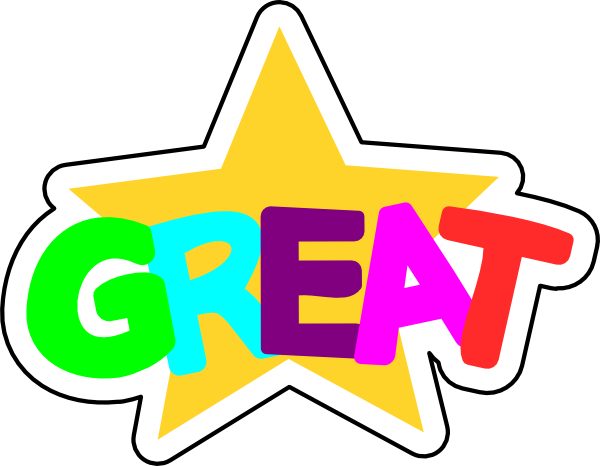 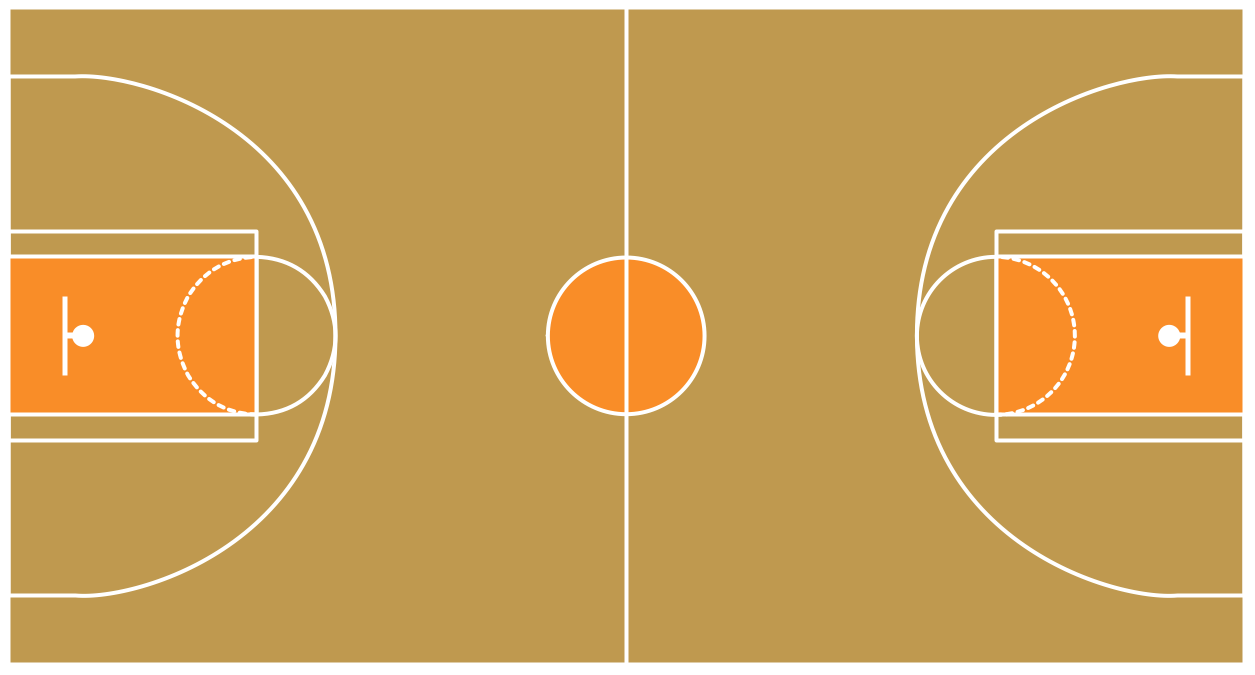 NATURAL DISASTER
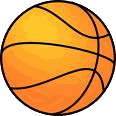 avalanche
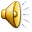 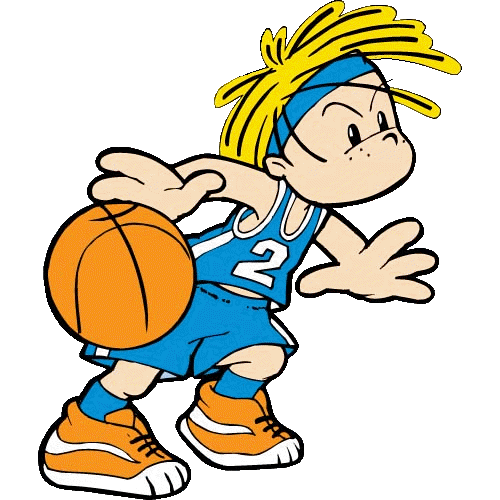 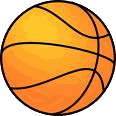 flood
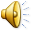 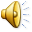 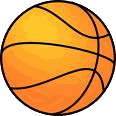 fire
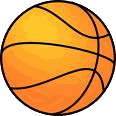 tornado
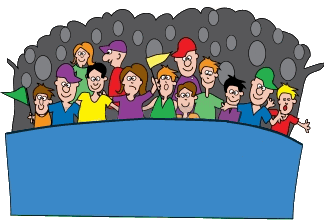 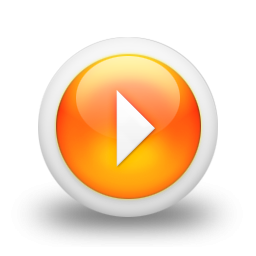 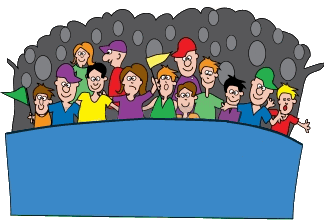 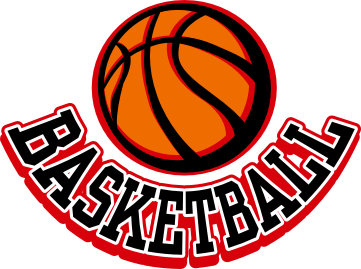 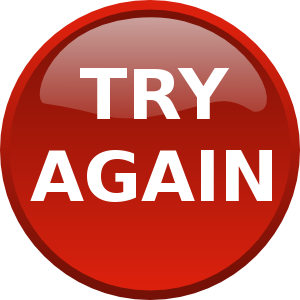 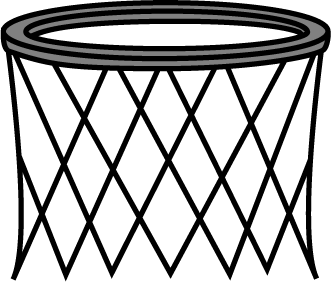 My teacher _______ to work when she ______ parents.
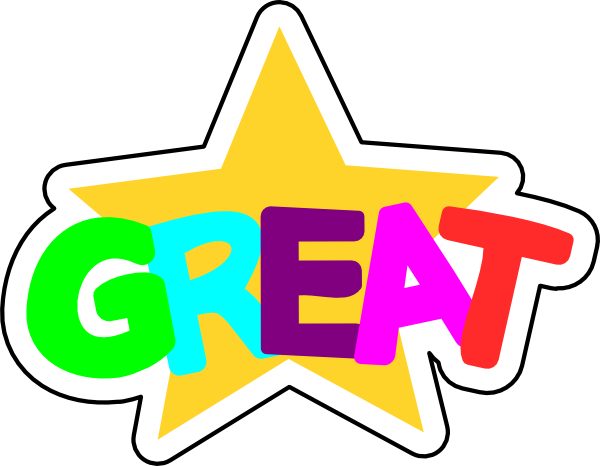 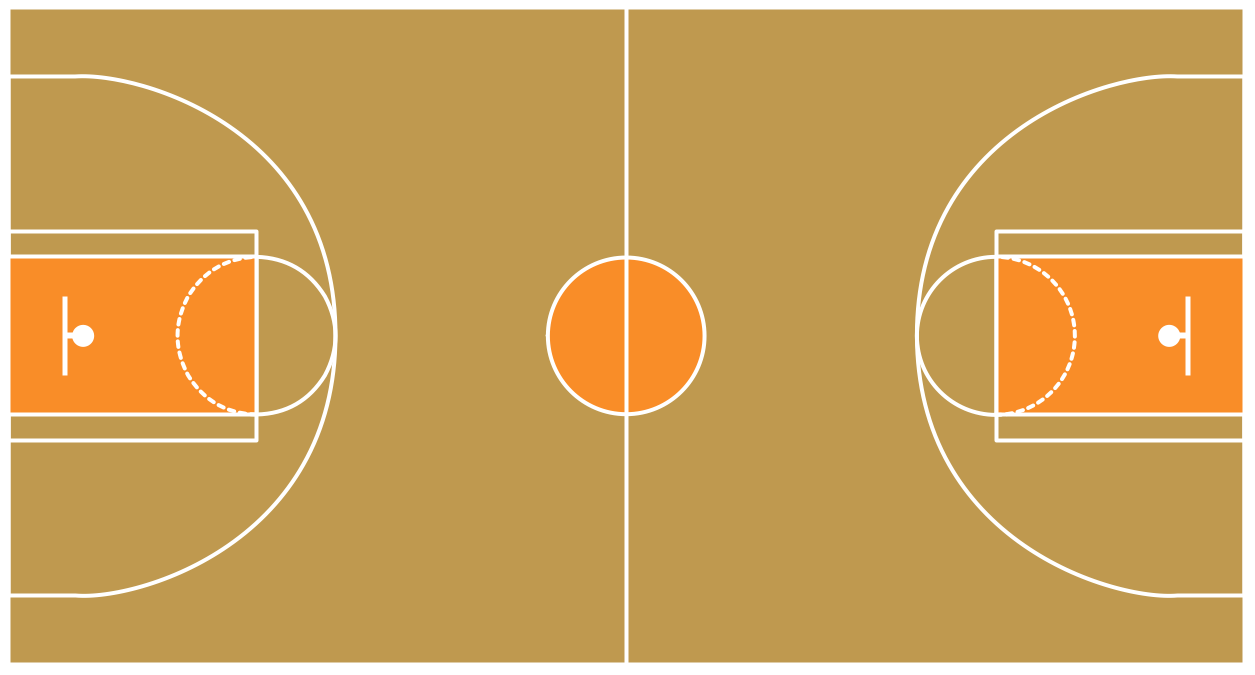 PAST CONTINUOUS  & PAST SIMPLE
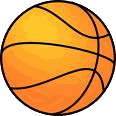 was driving / met
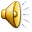 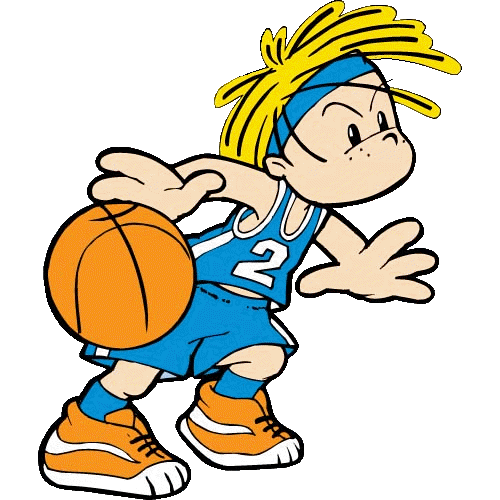 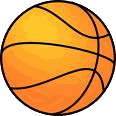 drove /was meeting
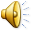 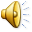 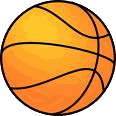 drove/ met
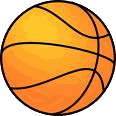 was driving/ meeted
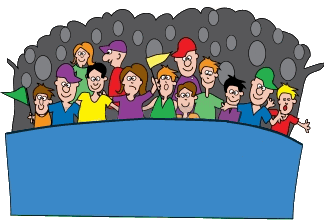 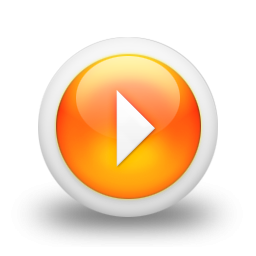 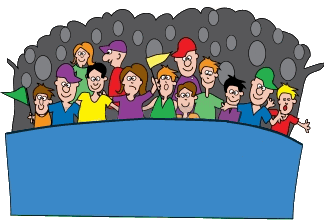 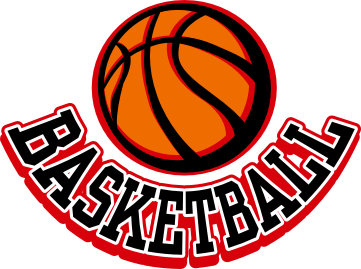 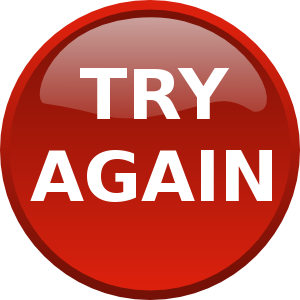 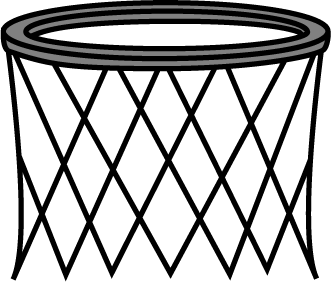 He ______ early yesterday.
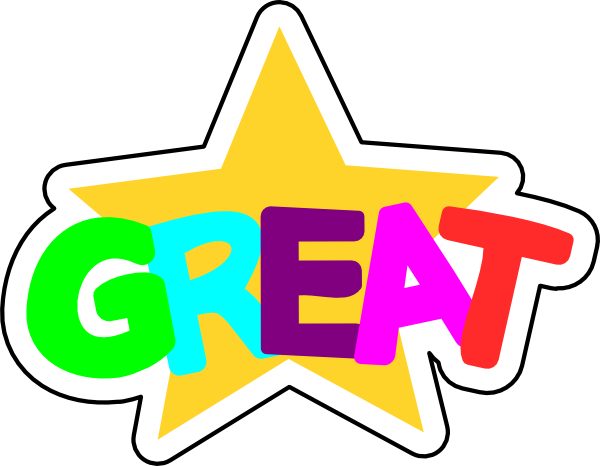 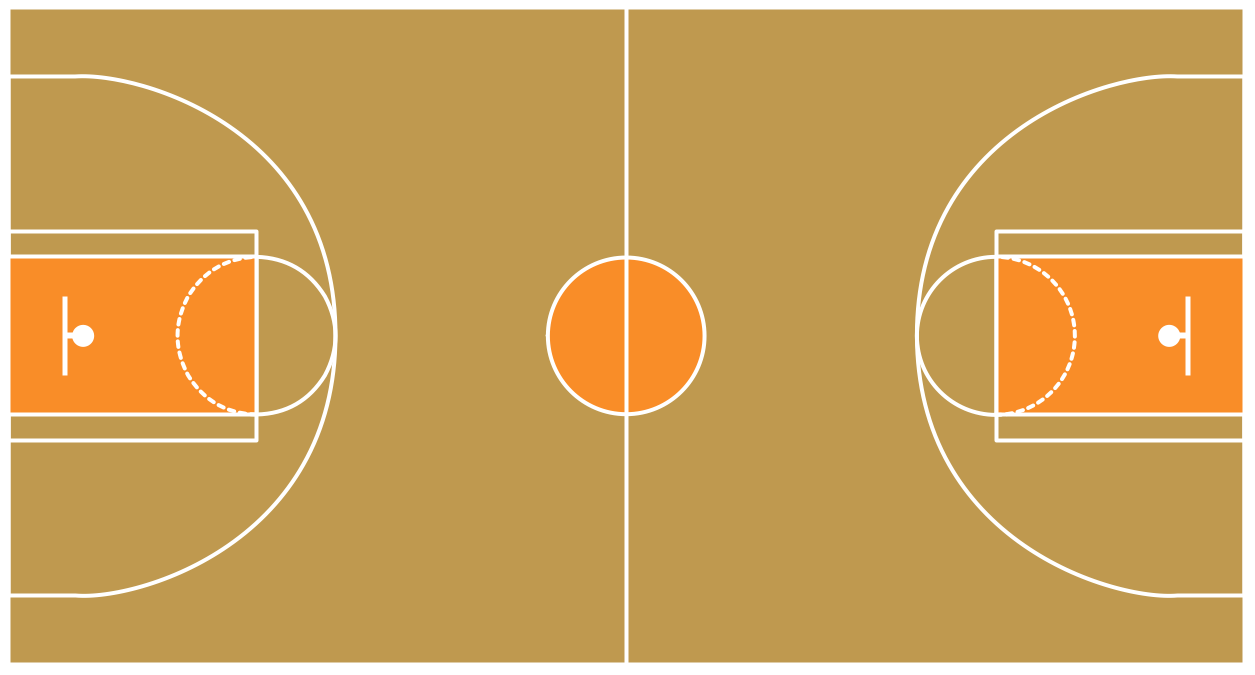 PAST SIMPLE –
 “yesterday ” is a c.ompleted past period
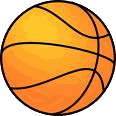 didn’t got up
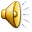 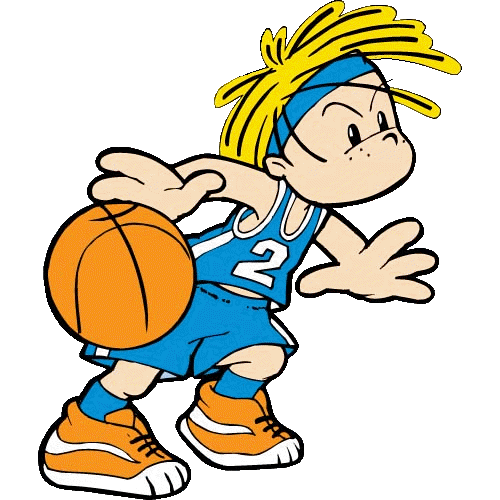 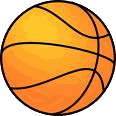 didn’t get up
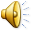 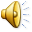 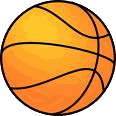 doesn’t get up
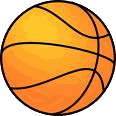 wasn’t get up
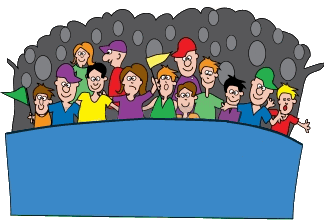 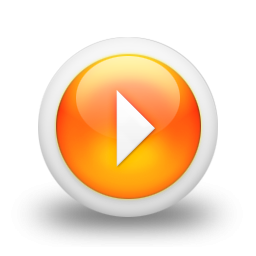 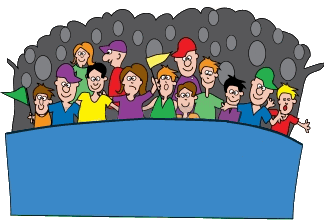 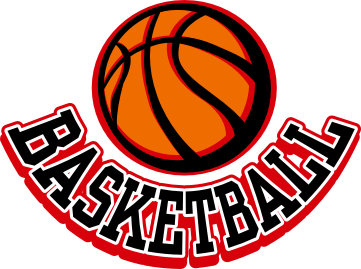 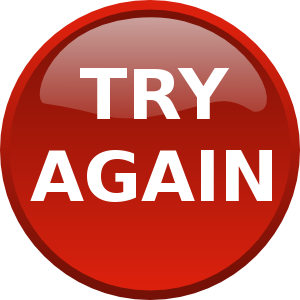 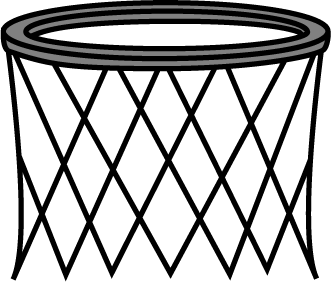 When ___ she _____a new car?
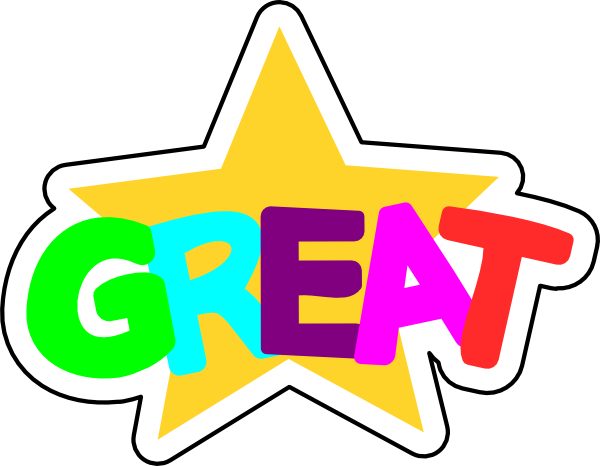 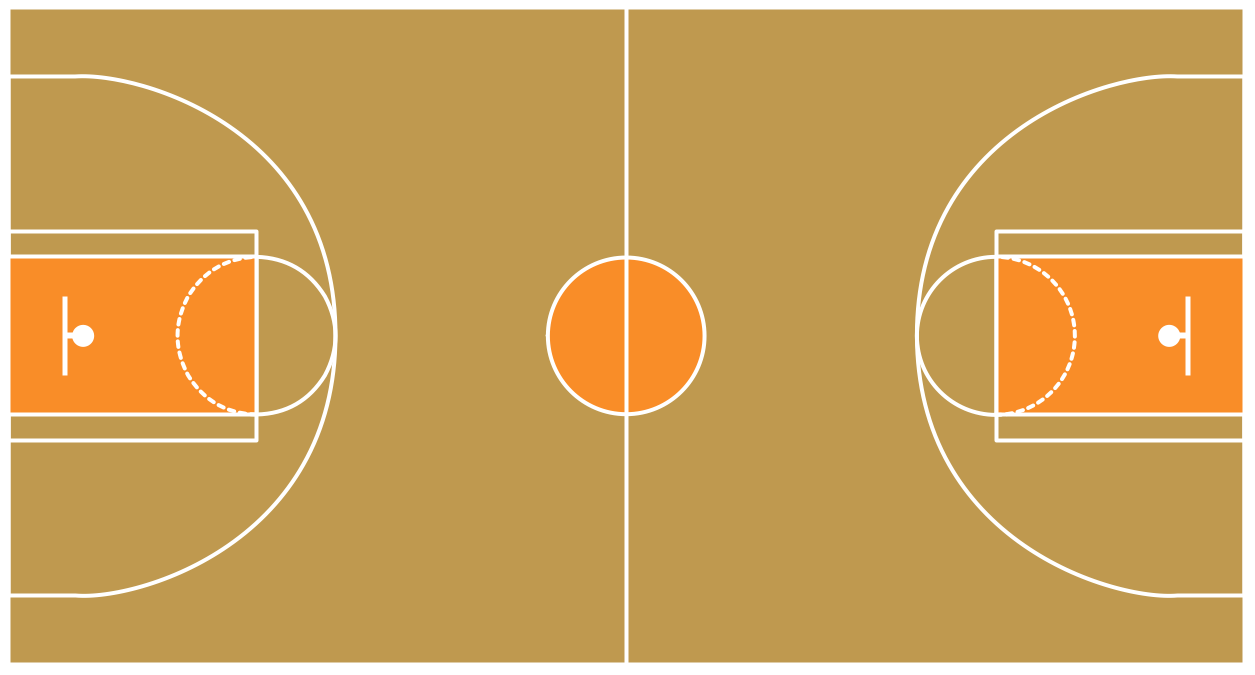 PAST SIMPLE– 
we want to know when something happened
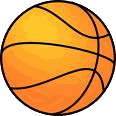 did … bought
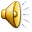 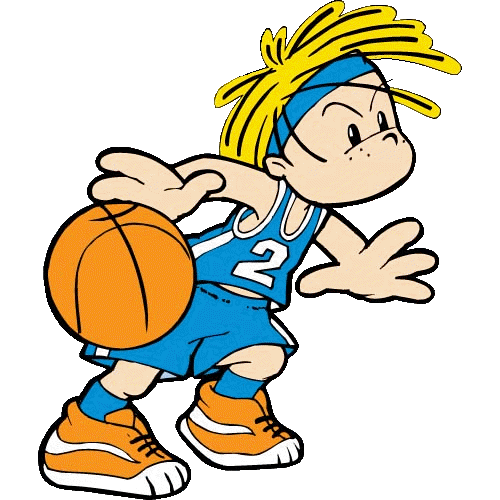 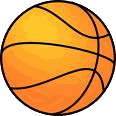 did … buy
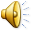 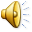 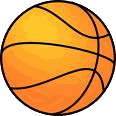 was… bought
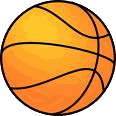 was… buying
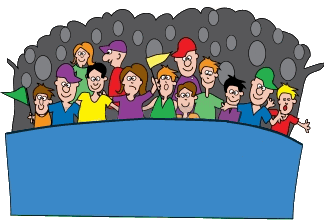 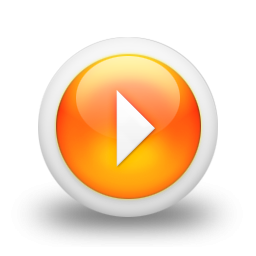 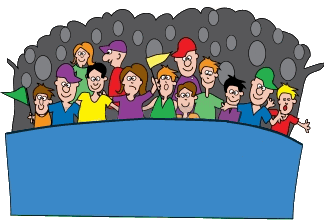 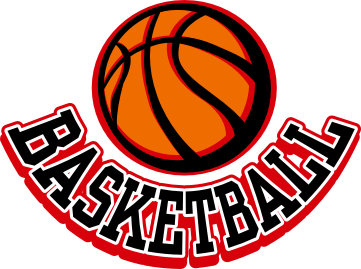 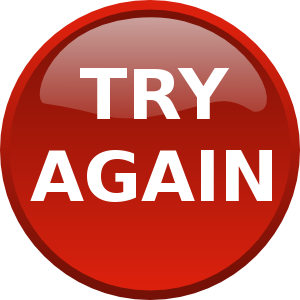 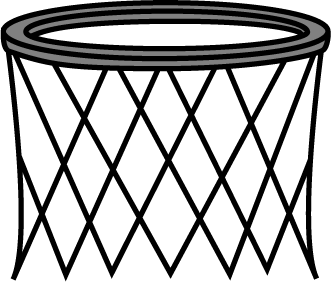 The room in which the collections of books are kept 	is a _____.
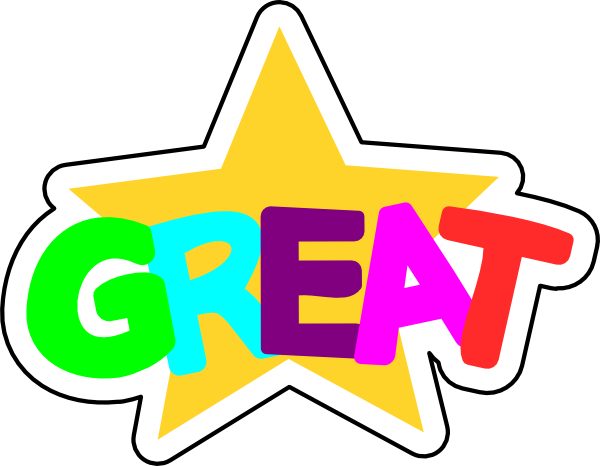 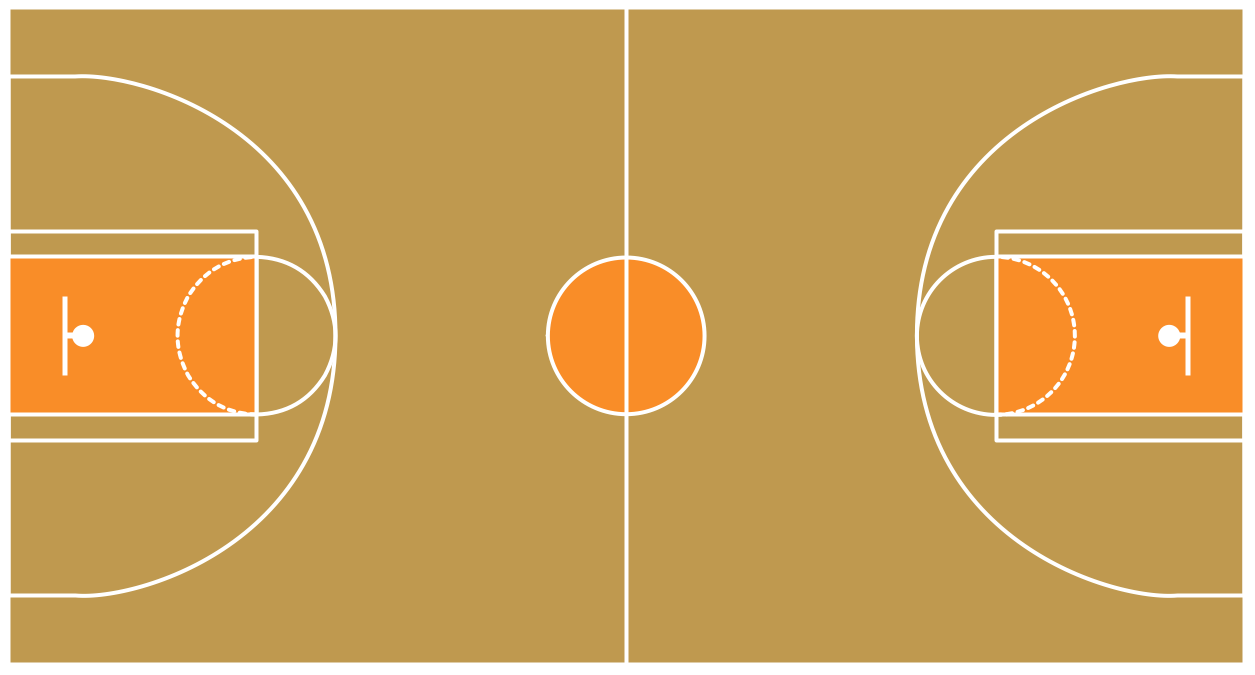 HOUSE
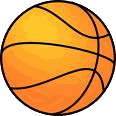 living room
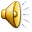 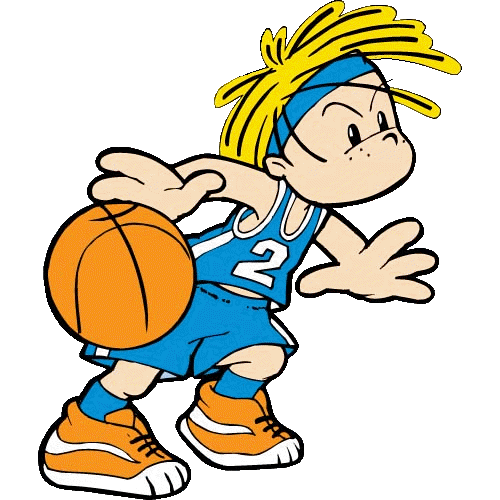 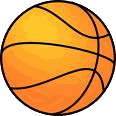 study room
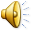 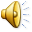 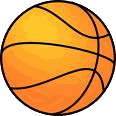 library
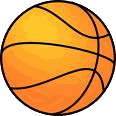 hall
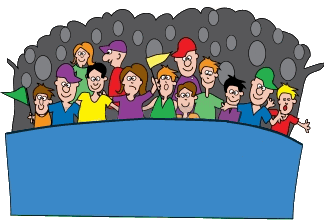 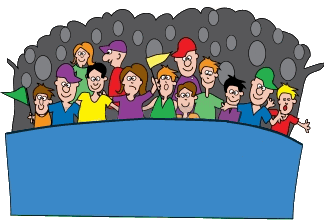 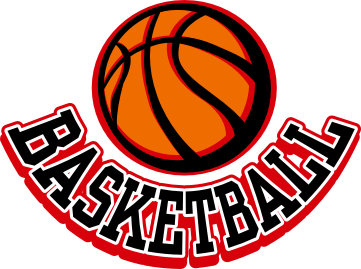 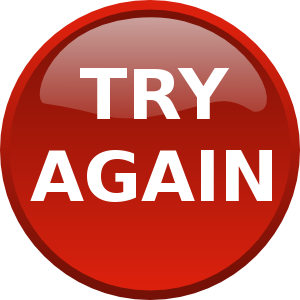 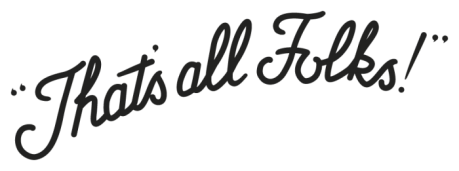 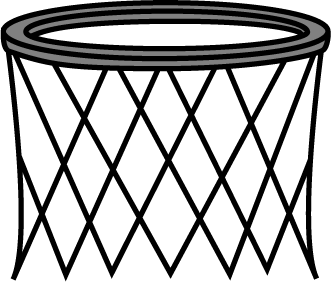 I _____ in 2010.
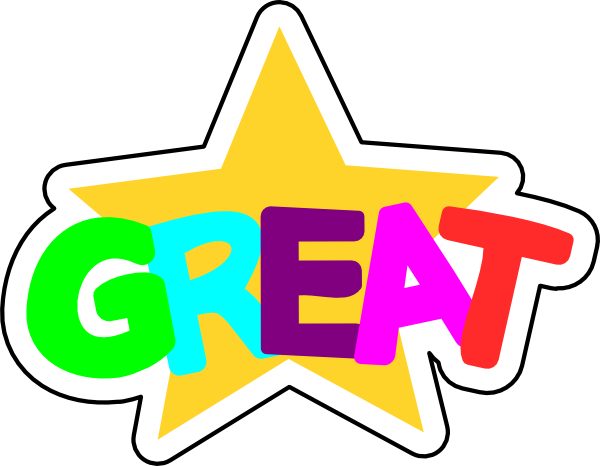 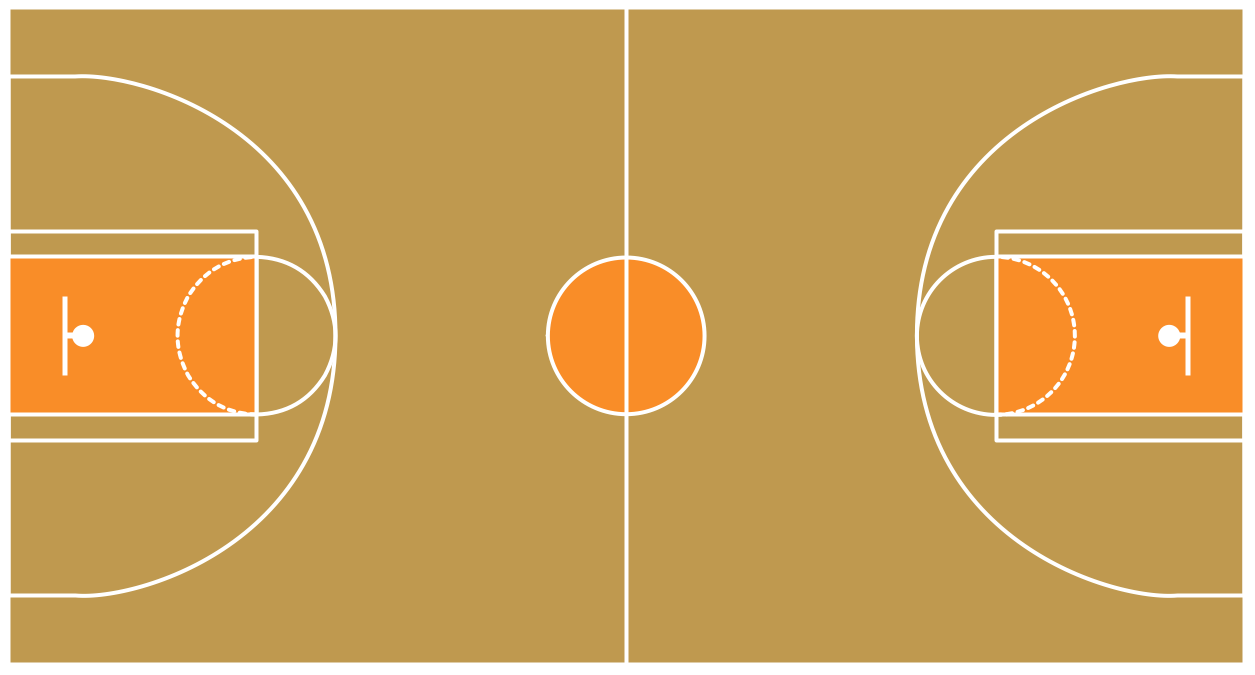 PAST SIMPLE – signal word “in 2010” (for a finished past action)
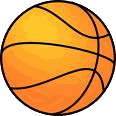 got married
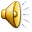 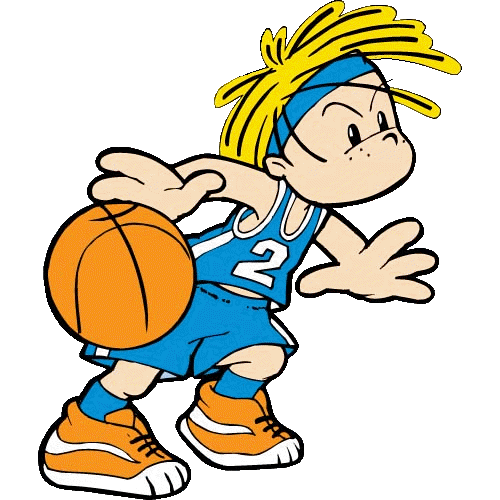 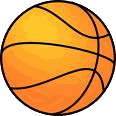 was got married
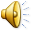 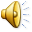 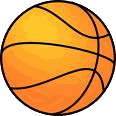 get married
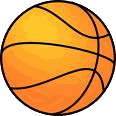 getting married
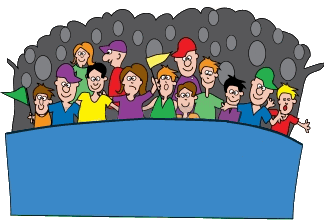 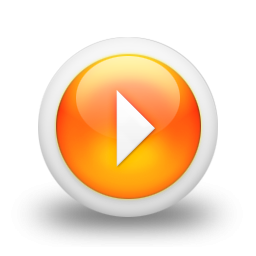 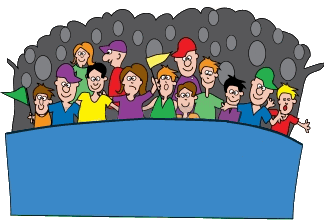 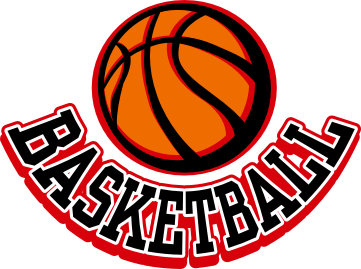 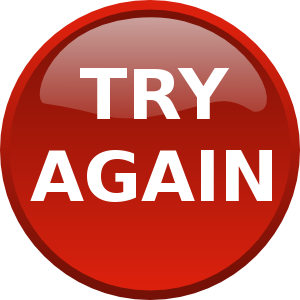 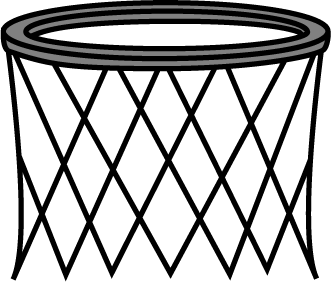 People near Kopaonik build very strong houses because they sometimes have______________.
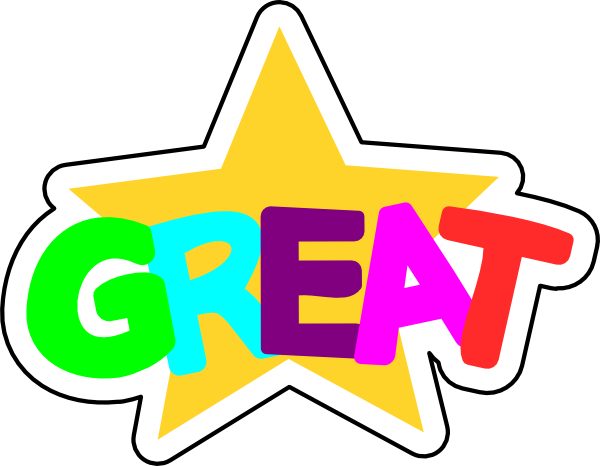 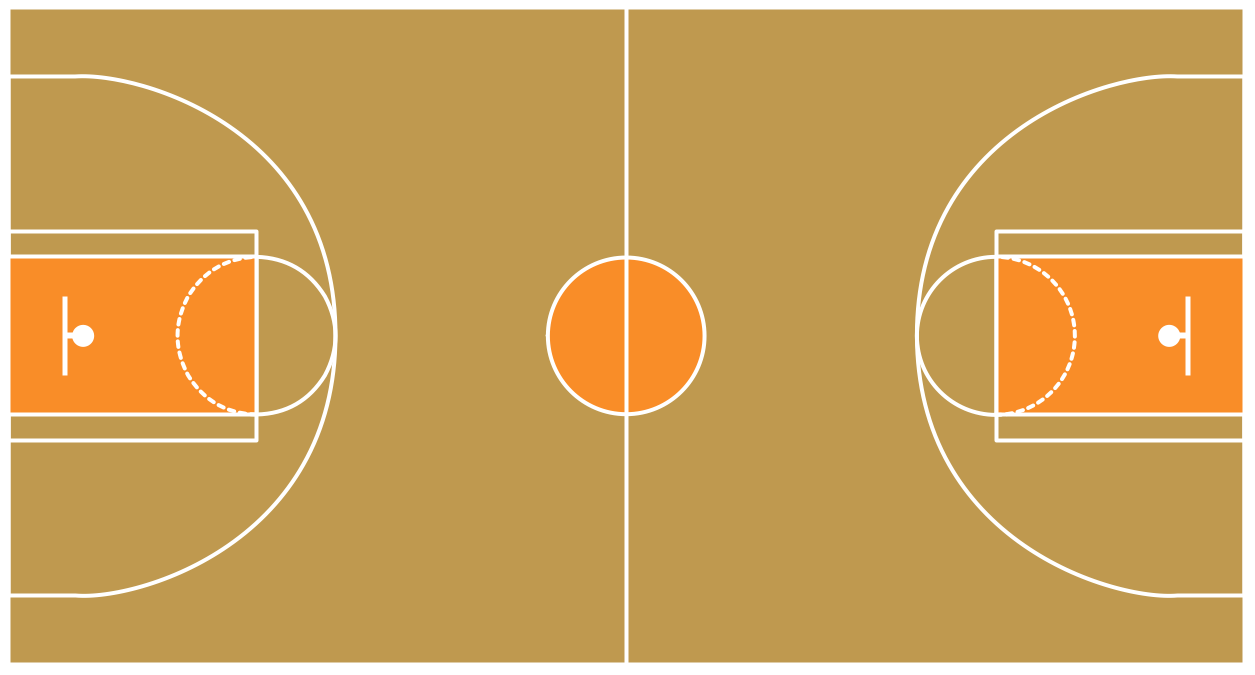 NATURAL DISASTER
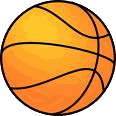 tsunamies
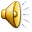 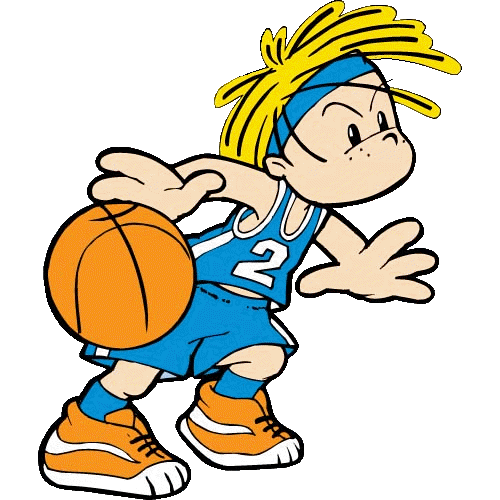 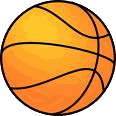 earthquakes
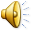 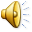 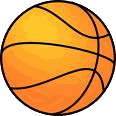 forest fires
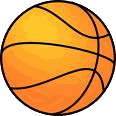 lightning
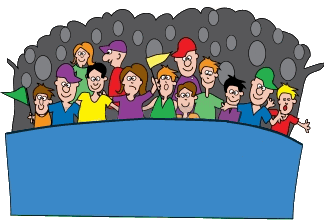 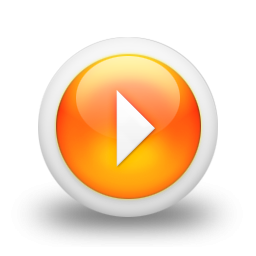 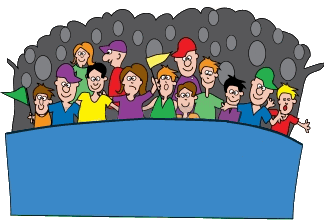 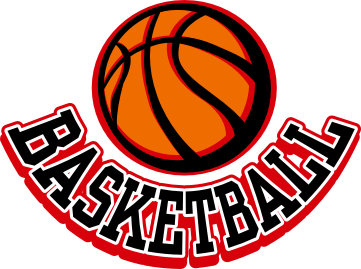 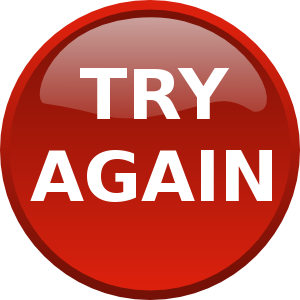 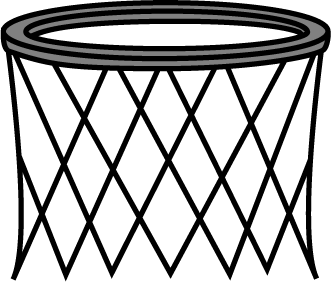 We couldn't go skiing, because there was a(n) __________on the mountain.
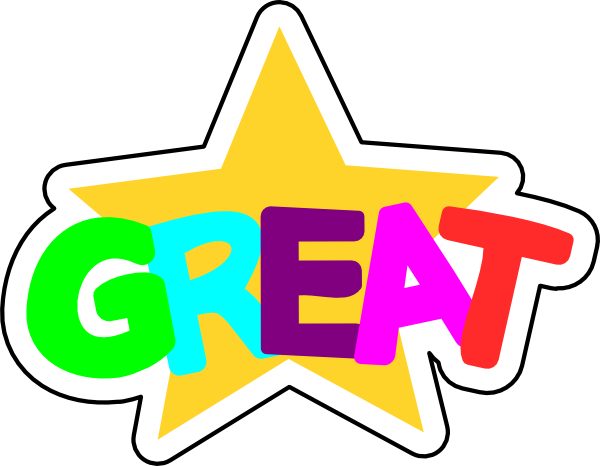 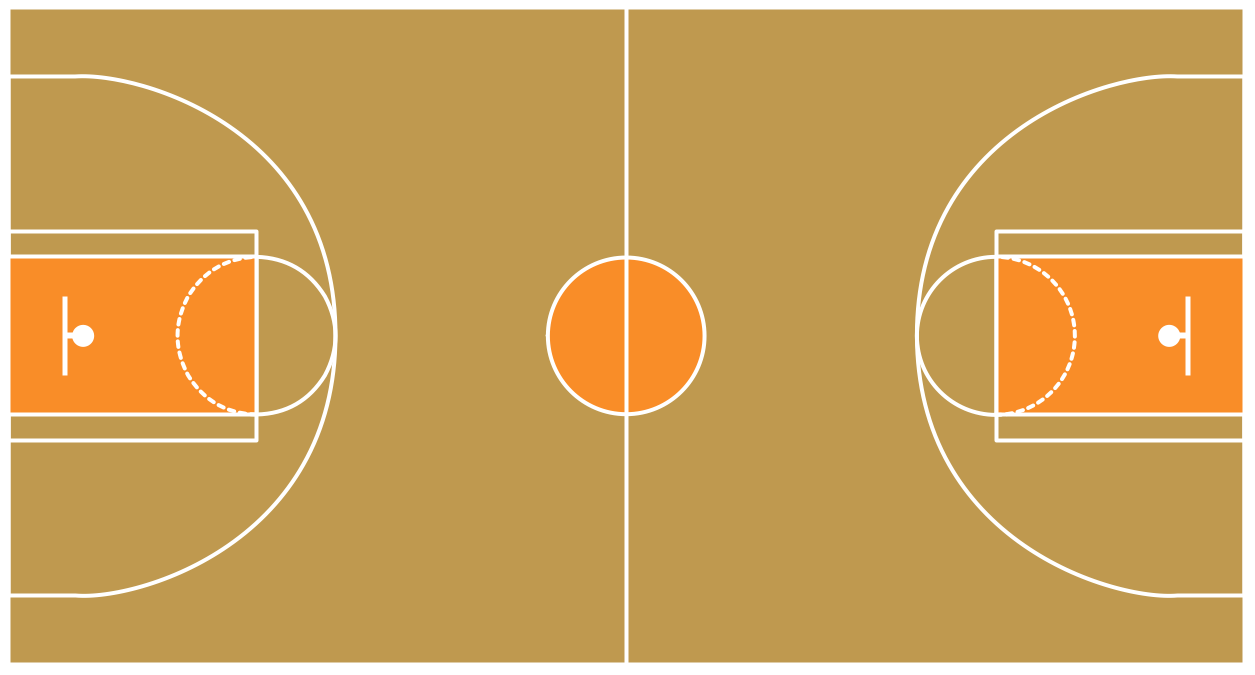 PAST SIMPLE – signal word “…ago” (it is a finished past action)
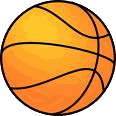 hurricane
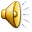 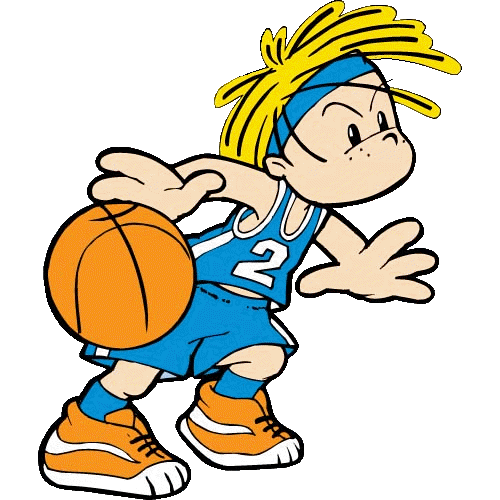 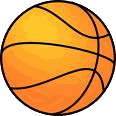 flood
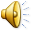 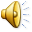 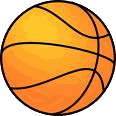 femine
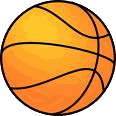 avalanche
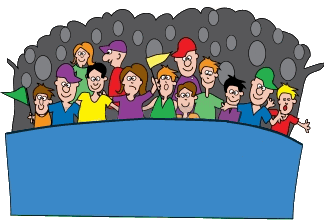 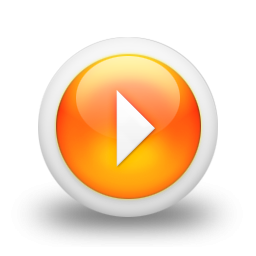 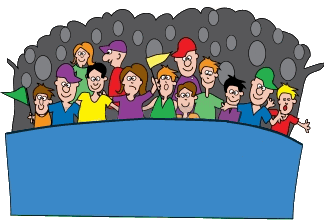 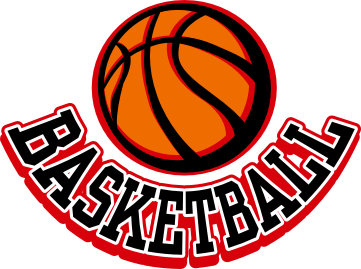 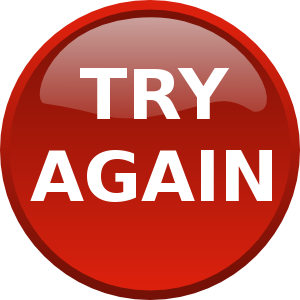 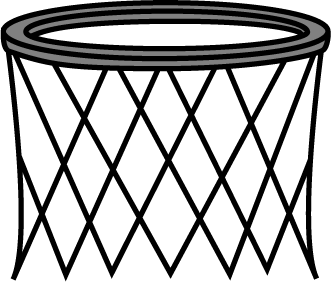 When there is an____________ hot lava comes down the volcano.
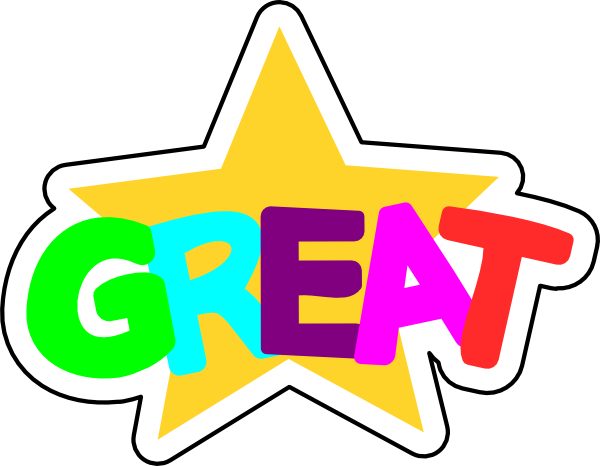 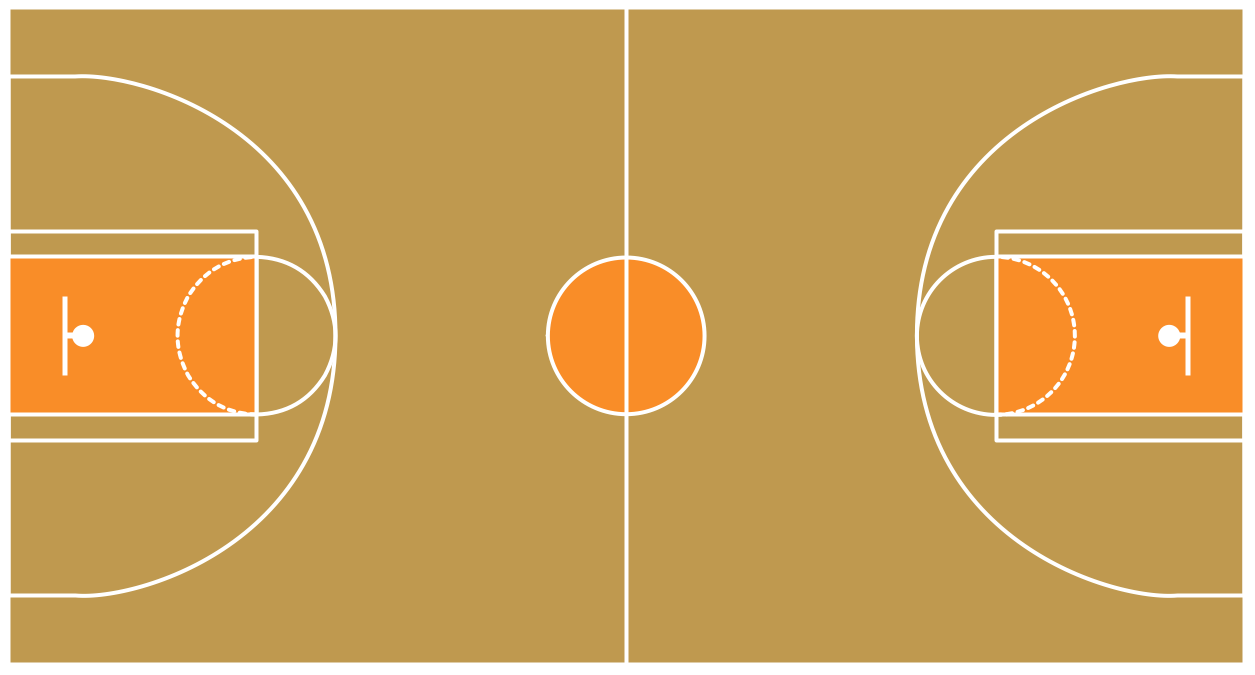 HOUSE
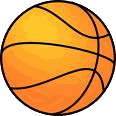 vulcanic eruption
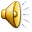 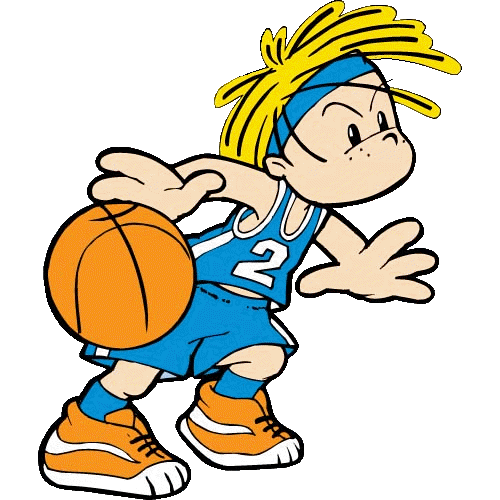 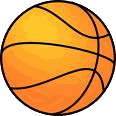 explosion
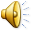 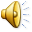 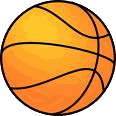 eruption
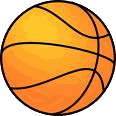 forest fire